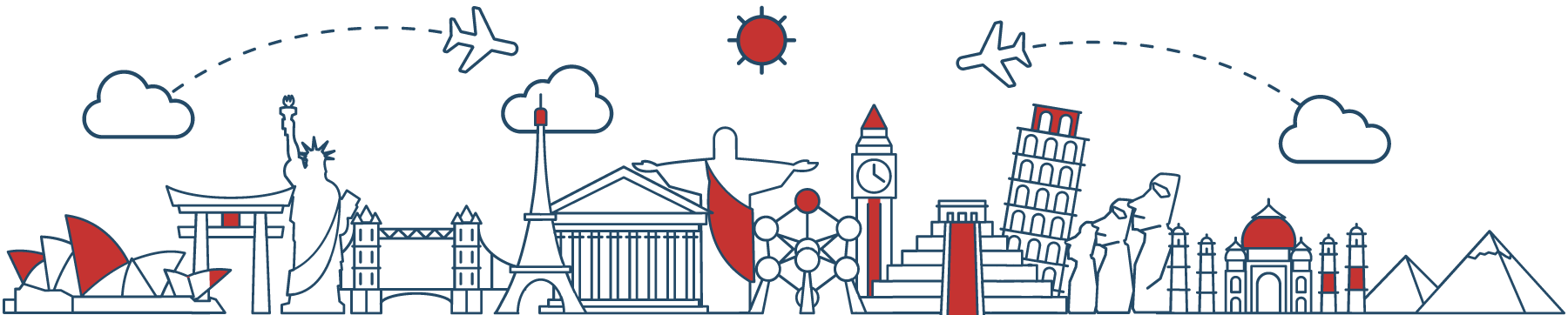 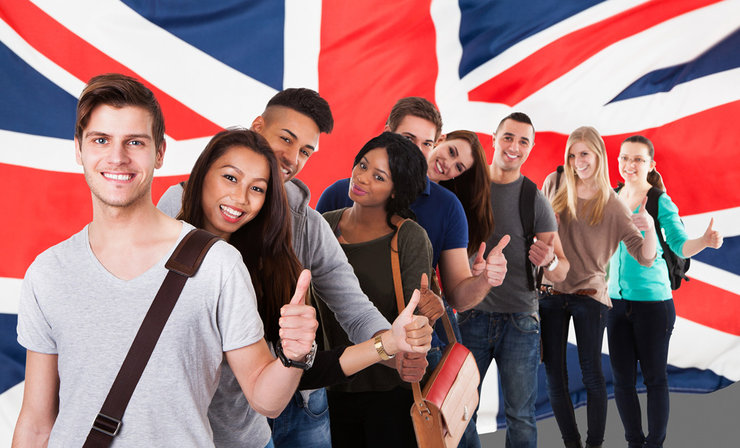 Perché un’esperienza all’estero? 

Il futuro dei giovani è sempre più proiettato verso scambi culturali e di lavoro fuori dalla propria nazione. 
Imparare una lingua all’estero e incontrare una nuova cultura è un’occasione unica per acquisire abilità e conoscenze in modo rapido e duraturo. 
Fare amicizie a scuola ed in famiglia che accompagneranno la vita dello studente.
Acquisire indipendenza e maggior fiducia in sé.
Mettere alla prova le proprie capacità.
Raggiungere una buona maturità personale.
In cosa consiste?

L’Anno Accademico all'estero è un’esperienza unica rivolta a studenti del 4° anno di liceo che vogliono imparare una lingua straniera attraverso l’immersione completa nella cultura e nella quotidianità del paese ospitante. 

Avranno infatti la possibilità di essere inseriti in una scuola per un periodo di 3 mesi, 4 mesi, 6 mesi o un intero anno accademico, e di alloggiare presso una famiglia locale accuratamente selezionata.
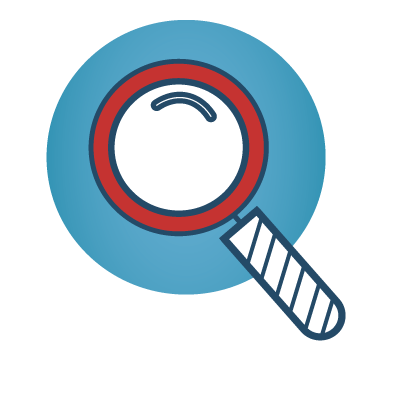 Destinatari 
Studenti liceali di quarto anno
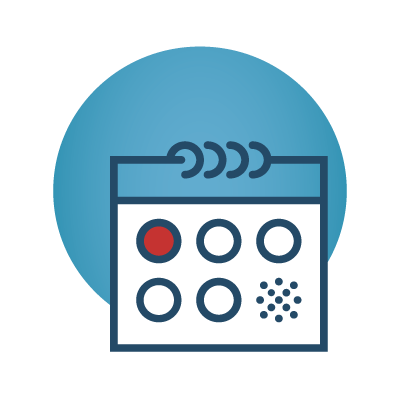 Durata 
Da tre mesi ad un anno intero
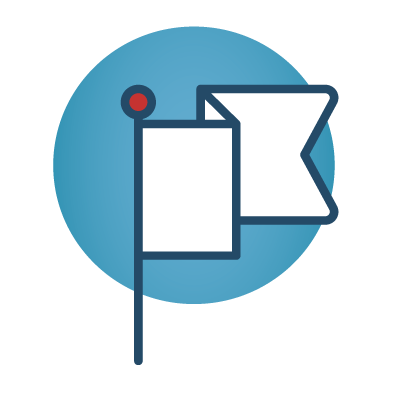 Destinatazioni
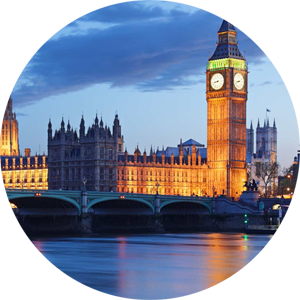 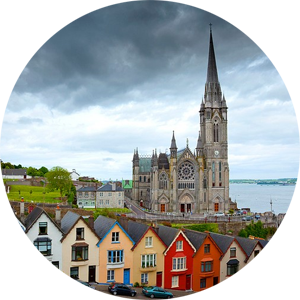 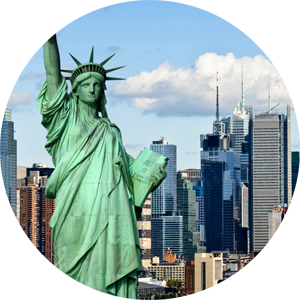 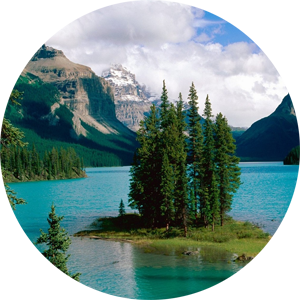 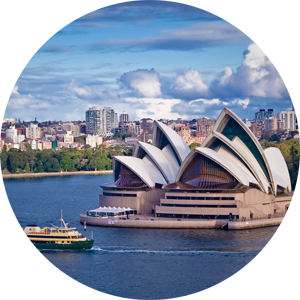 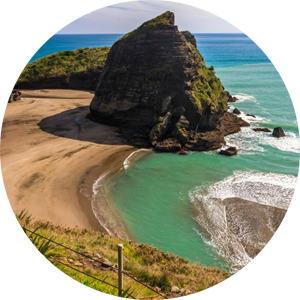 UK
Irlanda
USA
Canada
Australia
NuovaZelanda
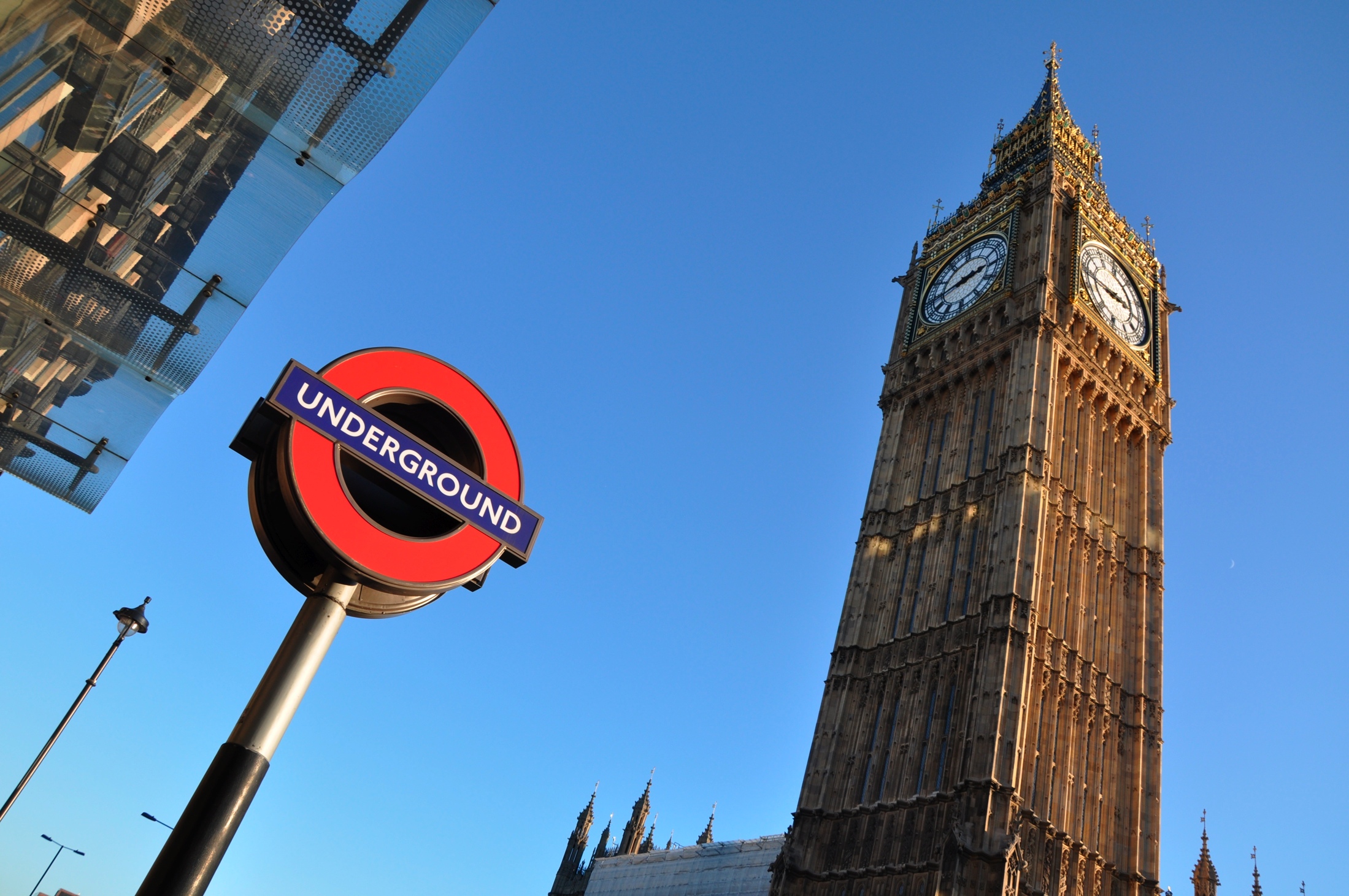 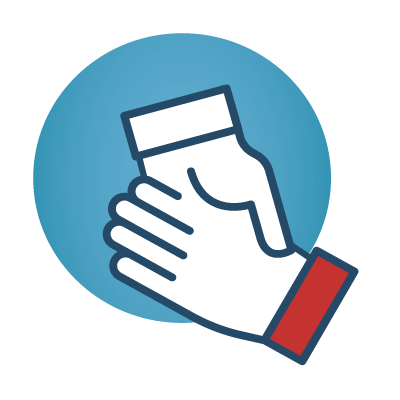 Assistenza
Host families selezionate 
da una commissione

Assistenza 24/24 con tutor locale
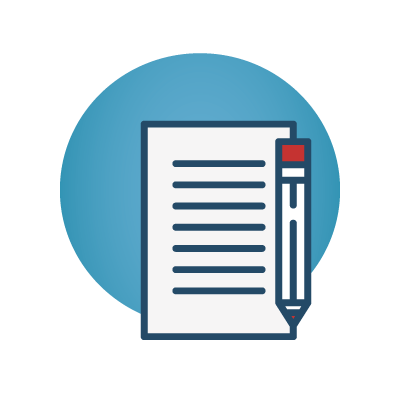 Come fare richiesta

Compilare la domanda
Prenotarsi per un colloquio con la Preside per avere il consenso della scuola
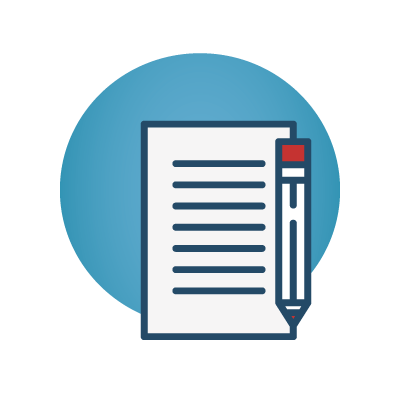 Come fare richiesta

Compilare la domanda
Prenotarsi per un colloquio con la Preside per avere il consenso della scuola
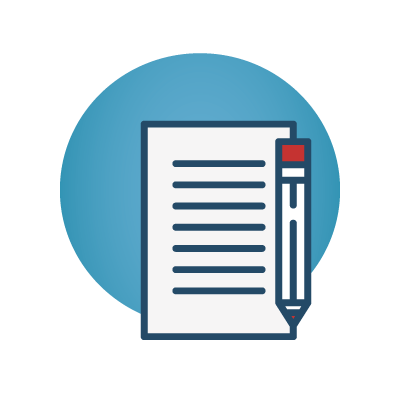 Figure coinvolte

PRESIDE  
CONSIGLIO DI CLASSE 
AGENZIA E/O SCUOLA ESTERA
TUTOR
SEGRETERIA
STUDENTE E FAMIGLIA
Al rientro in Italia

Il programma è riconosciuto dal Ministero dell’Istruzione (art.192 del D.L.297/94) che consente di frequentare una “High School” pubblica o privata di alto standard accademico all’estero senza perdere l’anno scolastico. 

Al rientro in Italia, gli studenti potranno essere riammessi nella classe di appartenenza o passare alla classe successiva (nel caso abbiano frequentato un intero anno accademico). 

Al termine degli studi all’estero viene rilasciato un «report» nel quale vengono indicate le valutazioni e i giudizi dei professori che hanno seguito lo studente.